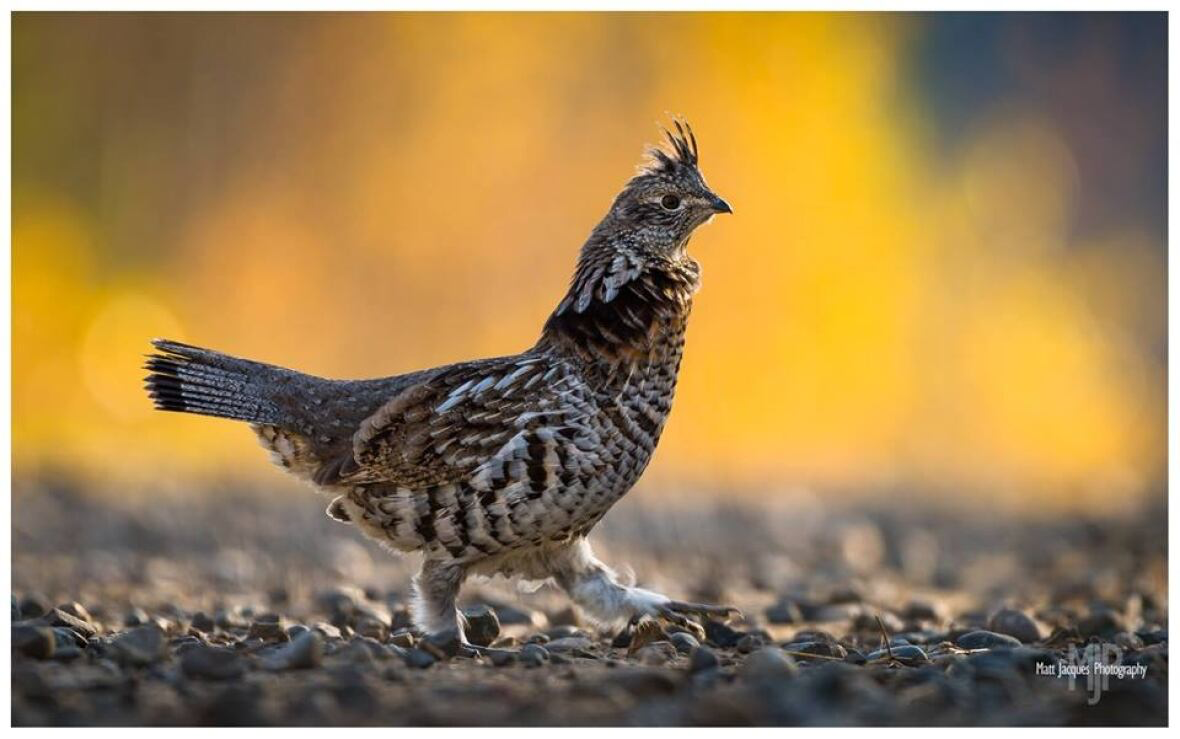 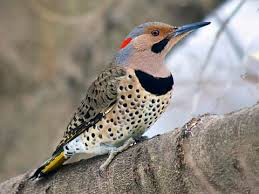 Week 3
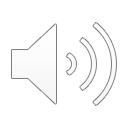 Ruffed Grouse
Bonasa umbellus
Northern flicker
Colaptes auratus
Bald eagle
Haliaeetus leucocephalus
American dipper
Cinclus mexicanus
American tree sparrow
Spizelloides arborea
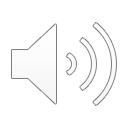 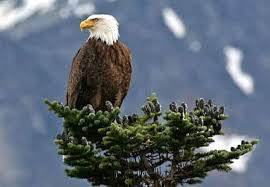 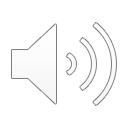 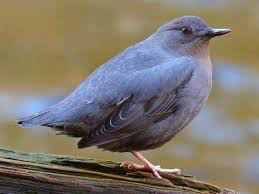 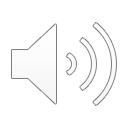 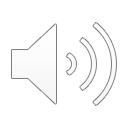 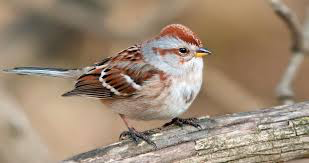 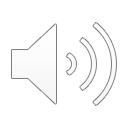